Cooling observations
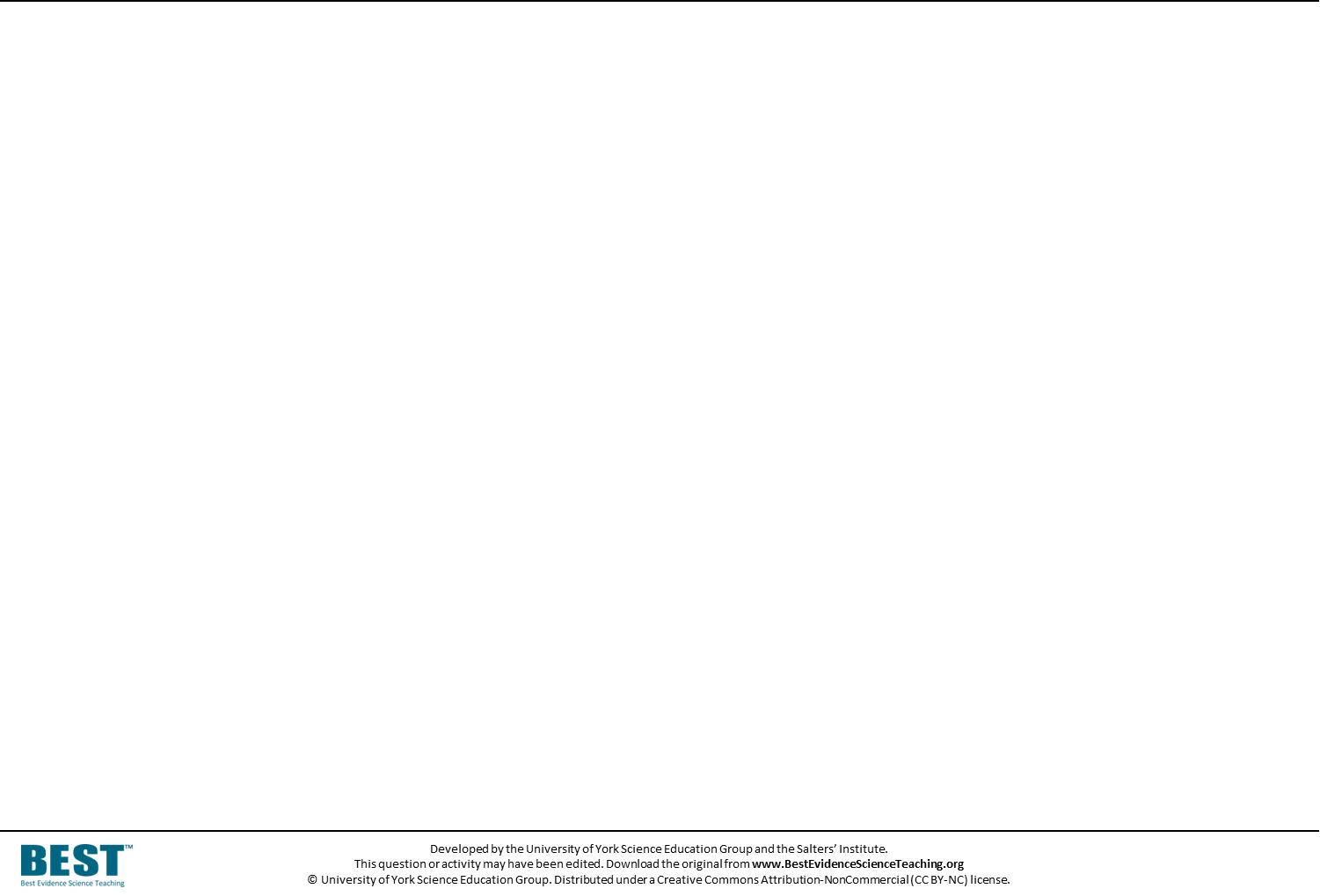 Candles are made from wax.
When wax is very hot it is a liquid.
As liquid wax cools it can solidify and turn into a solid.
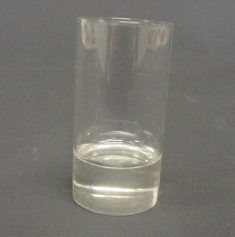 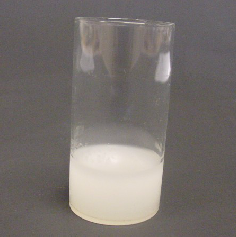 Cooling
Wax at 75oC
Wax after cooling
Cooling observations
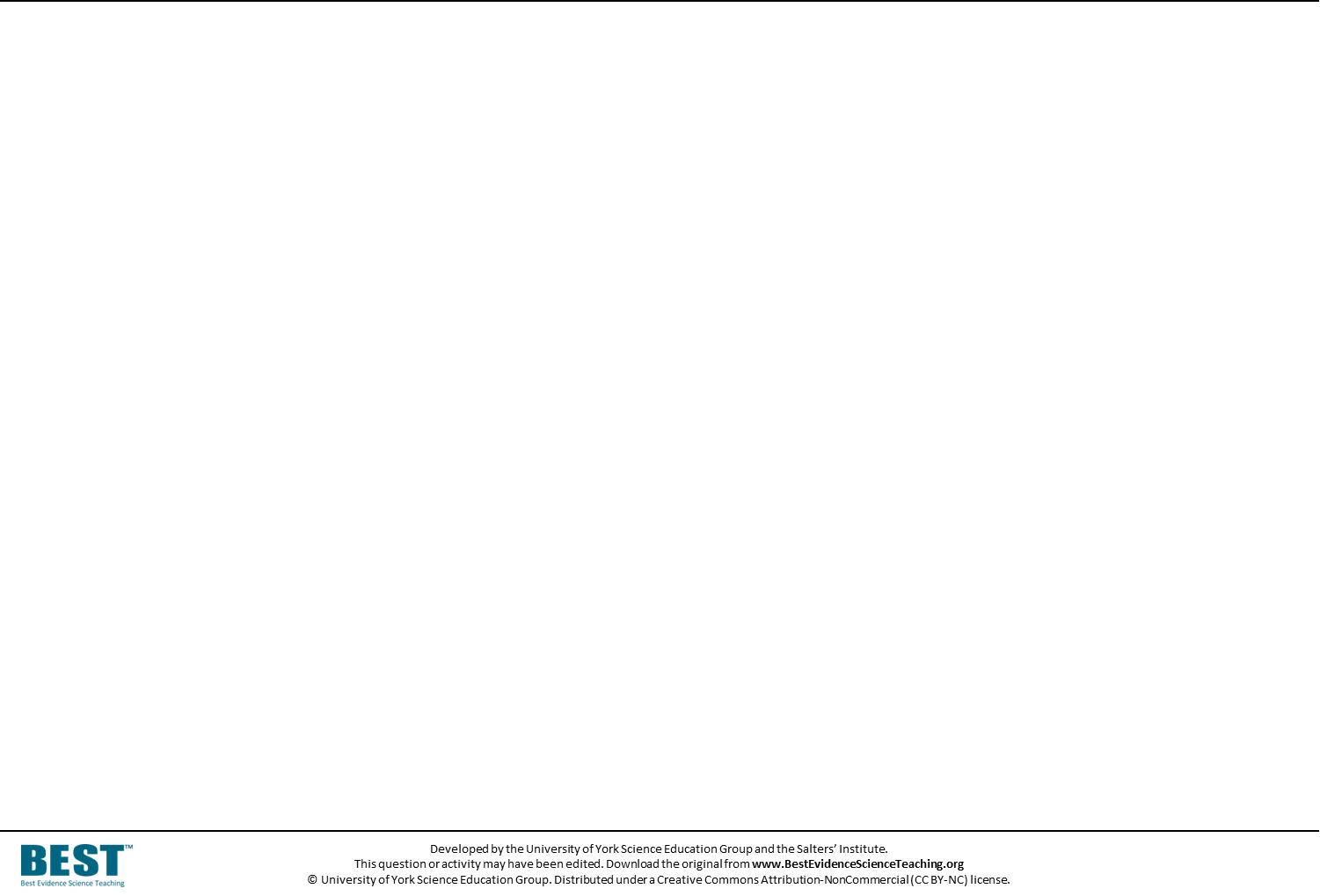 The melting point of wax is 67oC.





1.	At what temperature does wax start to solidify?
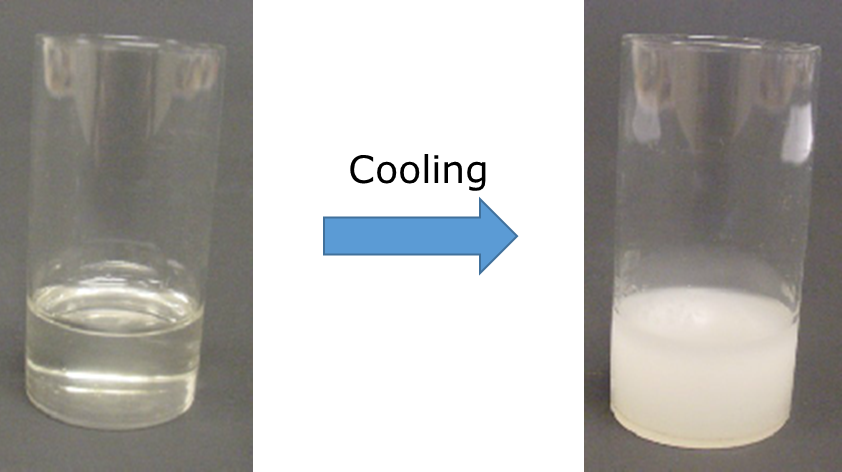 69oC
A
67oC
B
65oC
C
About 40oC
D
Cooling observations
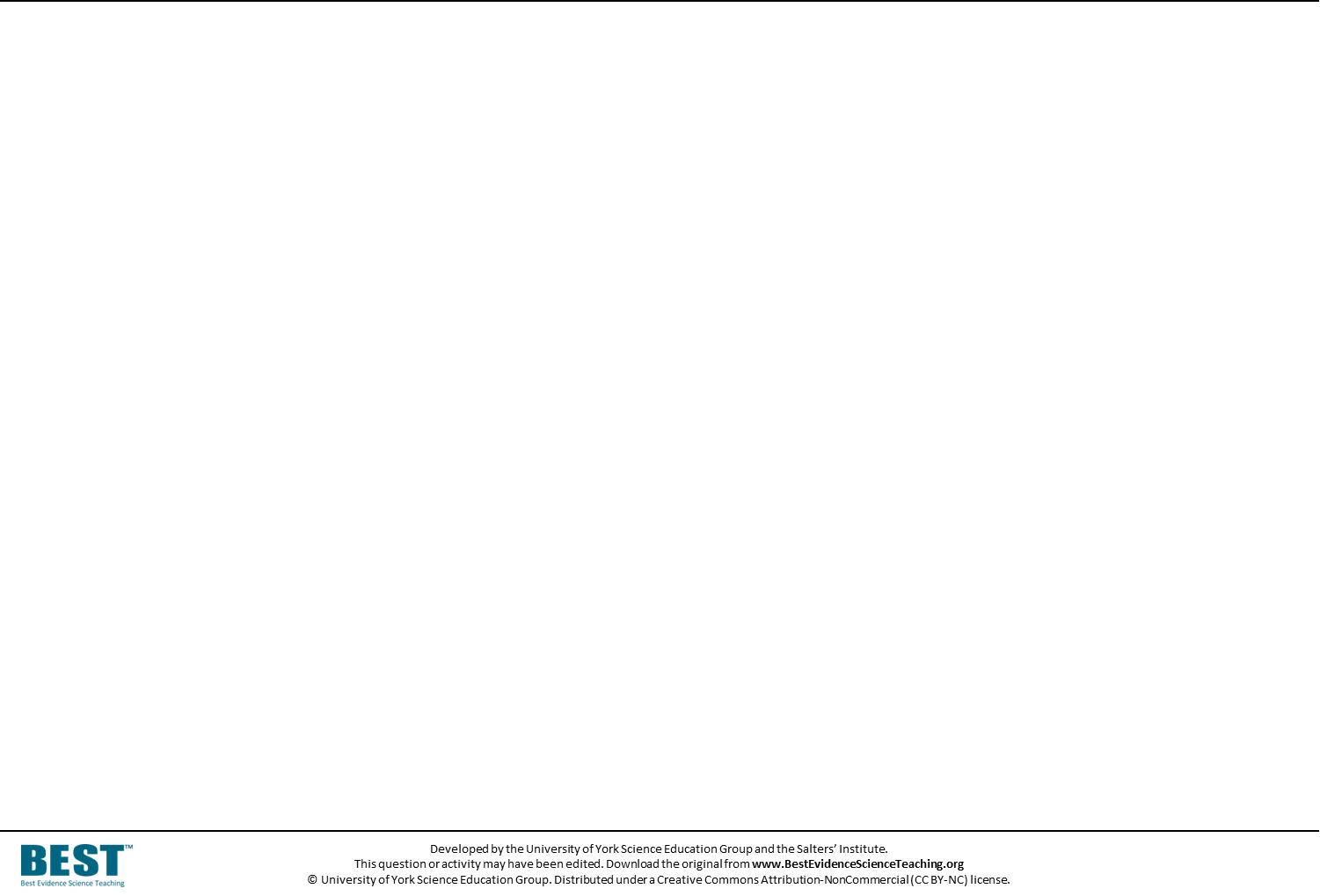 Lead is a type of metal.
When lead is very hot it is a liquid.
As liquid lead cools it can solidify and turn into a solid.
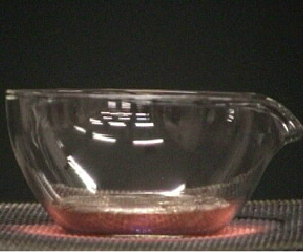 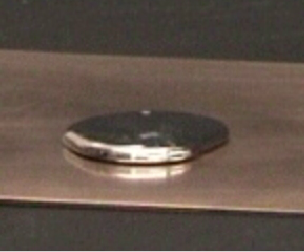 Cooling
Lead turns solid after cooling
Lead is liquid at 350oC
Cooling observations
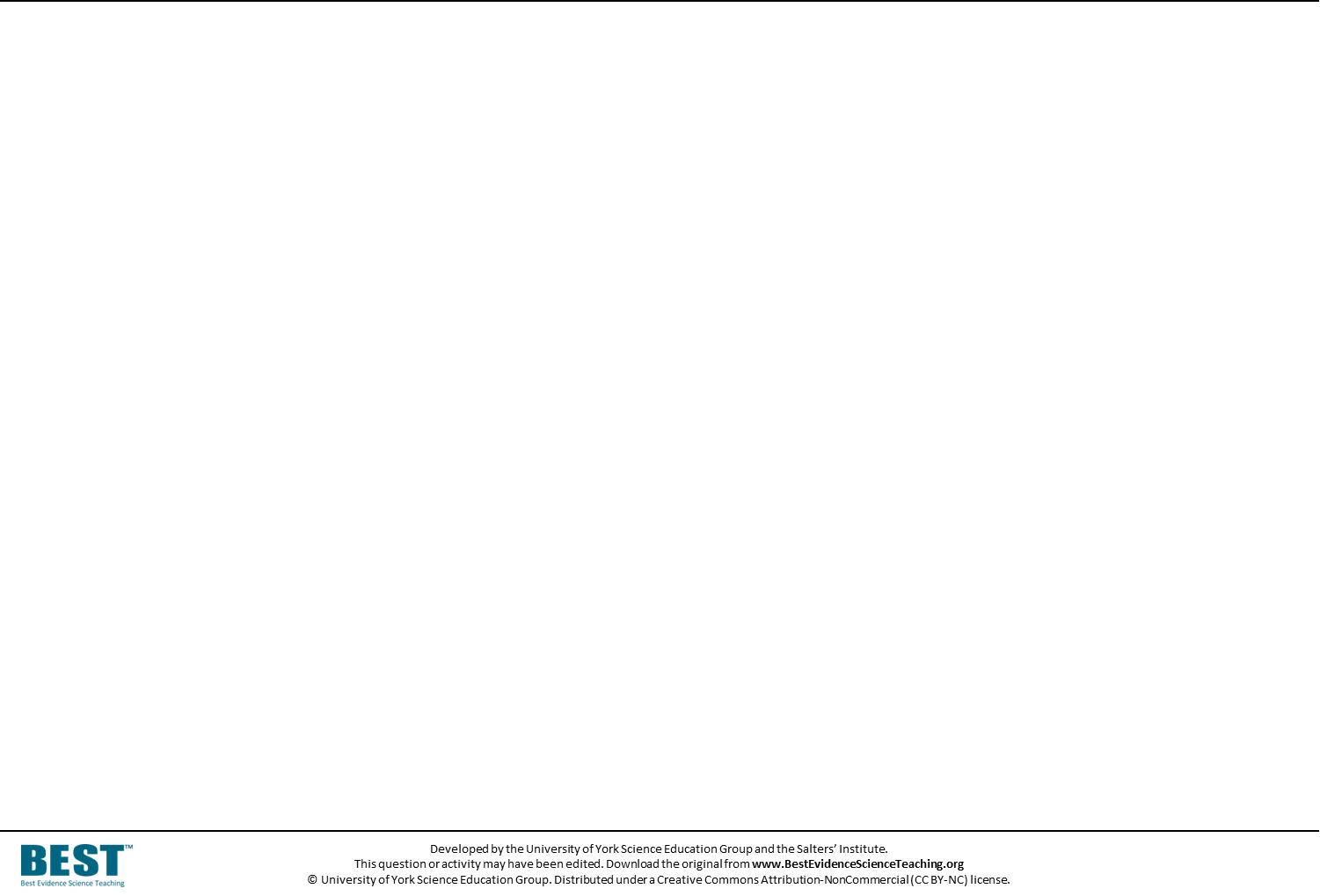 The liquid lead starts to solidify at 327oC.





2.	What is the temperature of lead when the last bit has turned solid?
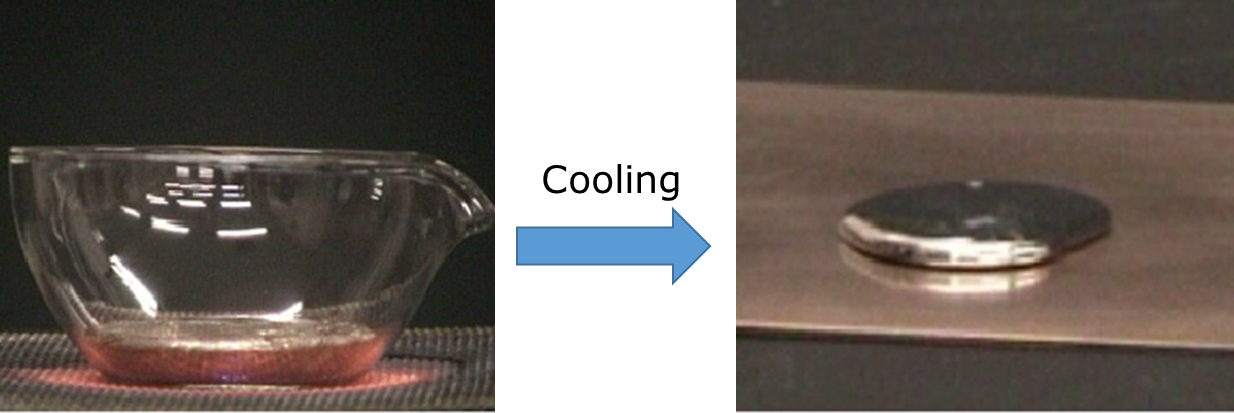 327oC
A
326oC
B
325oC
C
Around 320oC
D